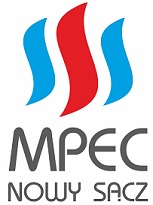 Matchmaking for MF EOGNowy Sącz, 25th June 2020
Basic data about MPEC
Share capital: 16 965 500 PLN
Length of system: 53,2 km (preinsulated: 65%)
Number of buildings: 545 (including 25 houses)
Number of employees: 123 people
The ownership structure:
Basic information about MPEC
Capacity ordered: 75,3 MW
Heat production: 528 000 GJ
Sales: 479 300 GJ
Coal usage: 25 000 Mg
Gas usage: 1 050 000 m3
Production of MPEC in 2018 [GJ]Total: 528 000 GJ
Production of MPEC in 2018 [GJ]Total: 528 000 GJ
Heatplant Millenium - production in 2009 – 2018 [GJ]
* In 4th quarter of 2017 heat receiver was connected – NEWAG company (producer of railway stock) with ordered capacity in  9 MW
Price of coal 2009 – 2019 [PLN]
Project:„Building of the biomass boiler of nominal capacity of 7 MW”
Gross value: 14 523 340 PLN
Value of net eligible expenses: 11 784 000 PLN
Net value of grant: 4 718 700 PLN (40 % of project value)
Date: 2019 - 2020

 
Planned capacity of heat production  – minimum 90 000 GJ
Planned annual use of biomass: 11.5 tonnes
It will lead to decrease of using culm by 4.5 tonnes
Project:„Modernising of heating network and removinggroup heat substation” – phase 1
Gross value of the project: 23 950 560 PLN
Value of net eligible expenses: 19 214 000 PLN
Net value of grant: 14 553 700 PLN (75% of the project value )
Date: 2019 - 2023

Improvement of reliability
Improvement of efficiency – reduction of heat losses
Project:„Modernising of heating network in MPEC Nowy Sącz” – phase 2 – grant accepted
Gross value of the project: 3 772 569,90 PLN
Value of net eligible expenses: 3 017 130  PLN
Net value of grant: 2 564 561 PLN (85% of project value)
Date: 2020 - 2023

Improvement of reliability
Improvement of efficiency – reduction of heat losses
Project:„Modernising the scientific laboratory MPEC Nowy Sącz” (in partnership – Państwowa Wyższa Szkoła Zawodowa w Nowym Sączu)
Gross value of the project: 238 358,69 PLN
Value of net eligible expenses: 195 805,88 PLN
Planned net value of grant: 166 435,00 PLN (about 85% of the project value)
Date: 2021 - 2022
Project:„Building of the system of high cogeneration  in MPEC Nowy Sącz – during substantive assessment
Gross value of the project: 26 898 870 PLN
Value of net eligible expenses: 21 790 000 PLN
Planned net value of grant: 9 418 000 PLN (about 43% of the project value)
Date: 2021 - 2022

Achieving the Effective Heating System
Economical – production of electricity and heat (the proces produces waste heat)
Ecological – reduction of coal
Planned project:„Building the biomass boiler and high cogeneration system MPEC Nowy Sącz”
Building:
Biomass boiler
High cogeneration
Photovoltaic panels with energy storage
New recipients of heat energy

Planned value of the project: 13 000 000 PLN
Date: 2021 – 2022

Achieving the Effective Heating System
Economical – production of electricity and heat (the proces produces waste heat)
Ecological – reduction of coal
Fuel delivery of MPEC before and after achieving the effective heating system
25 000 tonnes        1 115 511 Nm3

MPEC in 2018	  					



			   14 600 tonnes 	    10 786 356 Nm3          11 500tonnes

MPEC in 2023
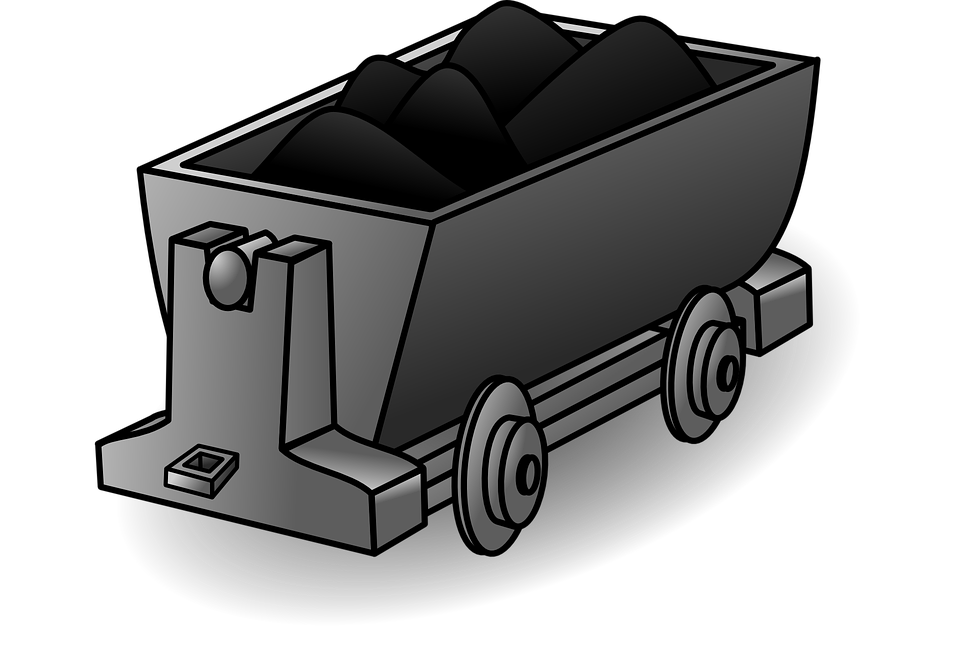 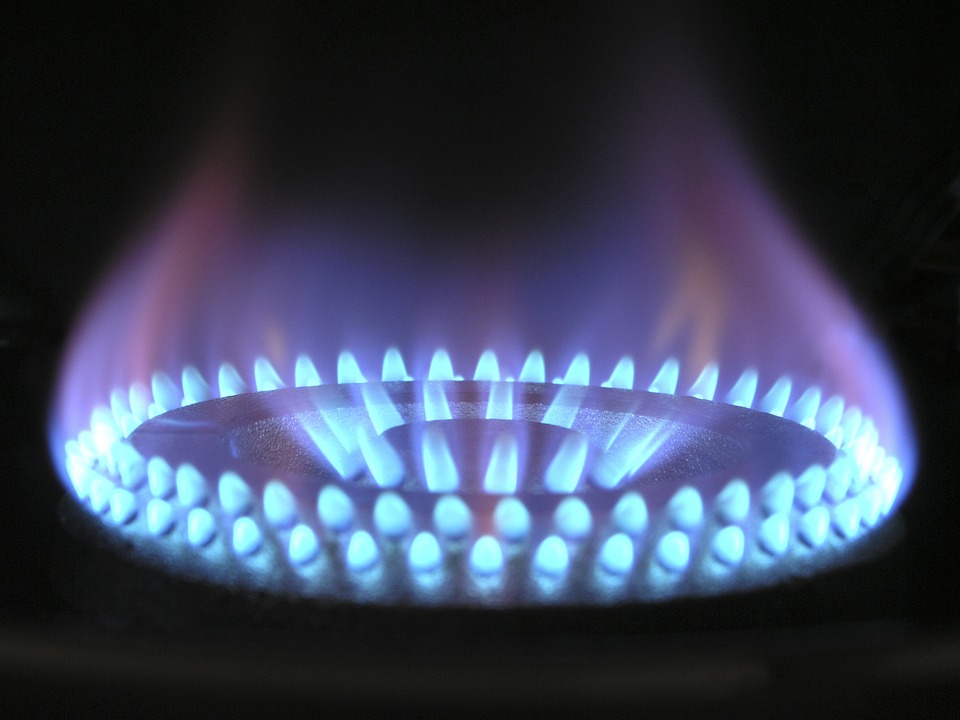 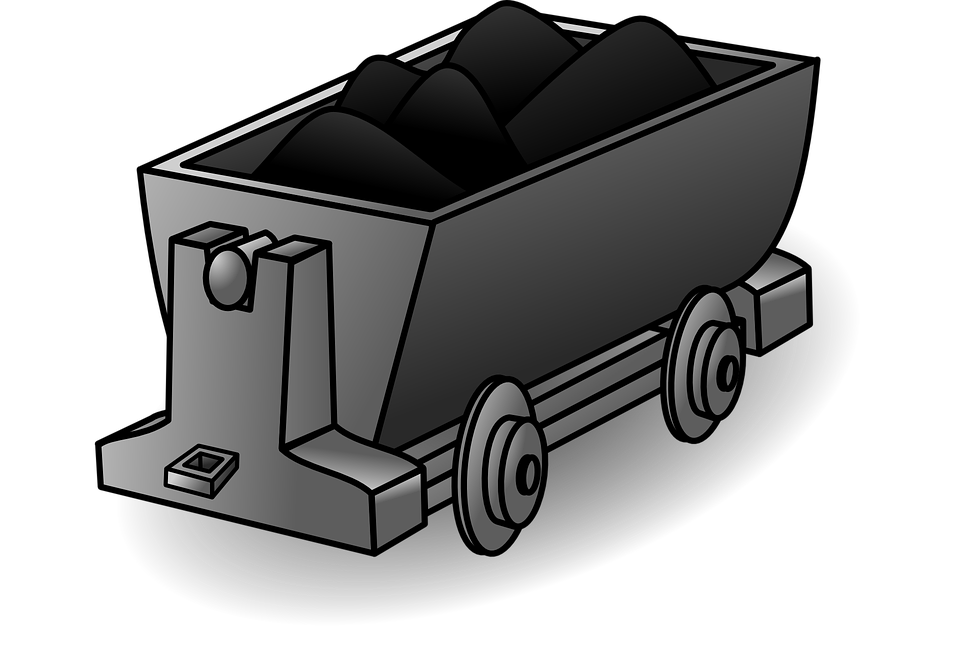 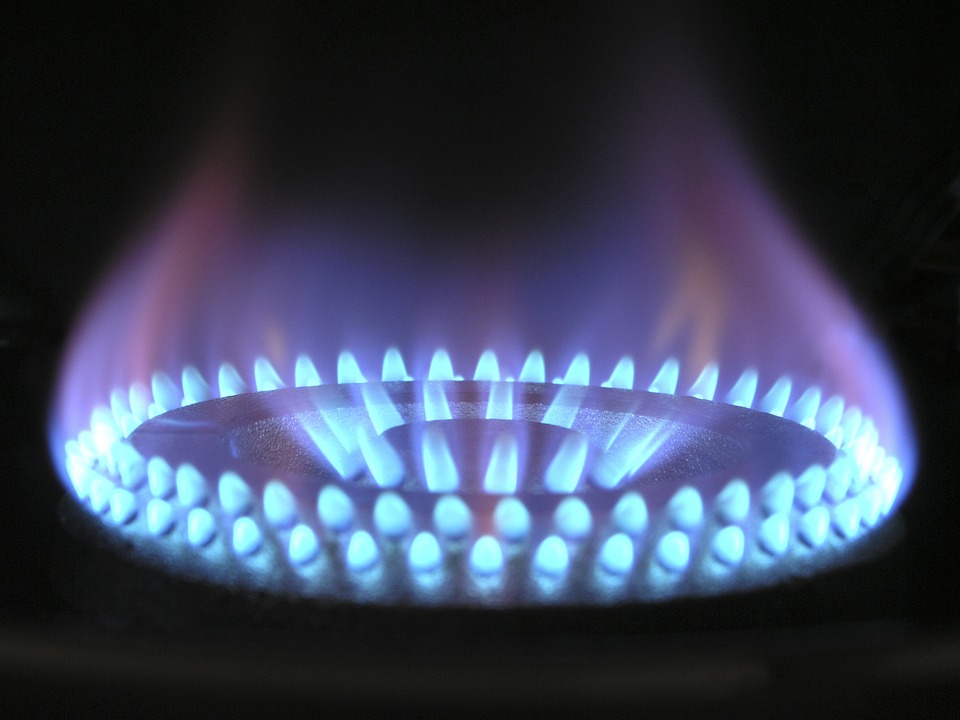 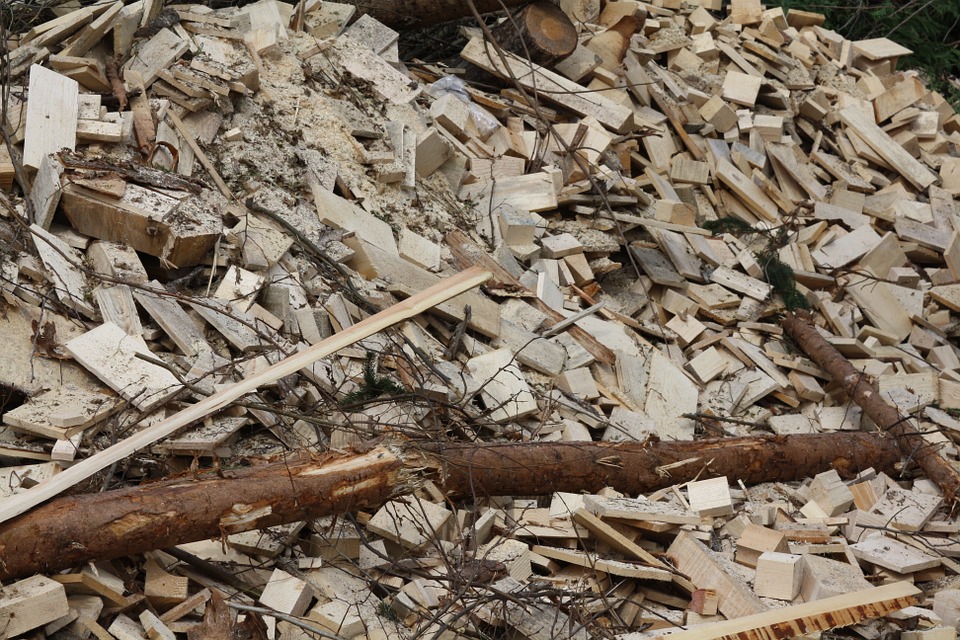 Municipal heatplant Millenium – heat sources before and after achieving the effective heating system
MPEC in 2018 	  					



			     
MPEC in 2023
Coal  10 MW
Coal  10 MW
Coal  5 MW
Coal  10 MW
Coal  10 MW
Coal  5 MW
Coal  10 MW
COGENERATION
BIOMASS
Coal  10 MW
Coal  10 MW
Coal  10 MW
Coal  10 MW
Coal 10 MW
Coal  5 MW
Coal  5 MW
6 MW
7 MW
+ 3MW
Buildings:
Municipal heatplant MILLENIUM
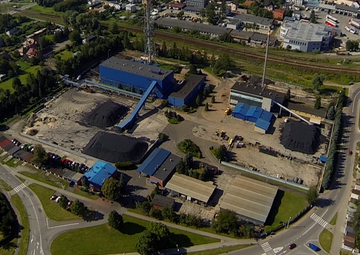 Building:
Heatplant Sikorskiego
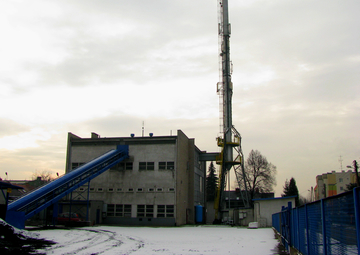 Buidling:
Heatplant Wólki
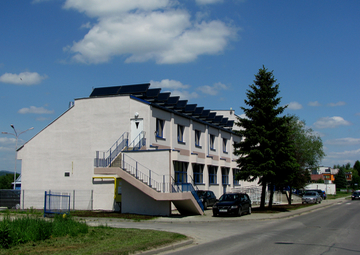 Building:
Heatplant Stary Sącz
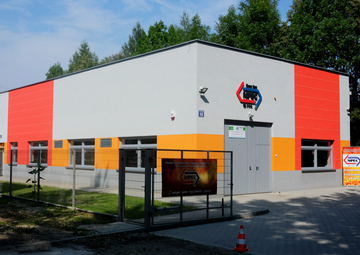 Thank you for your attention
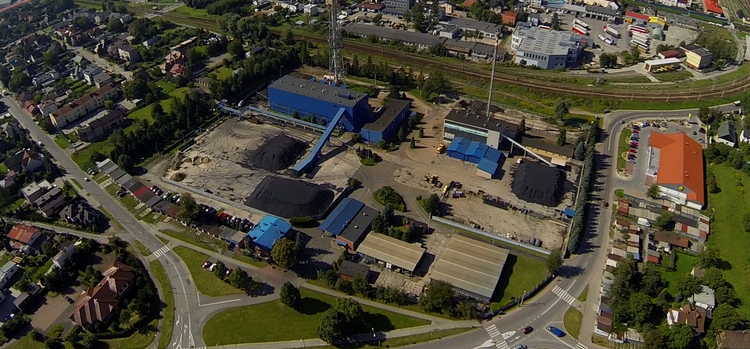